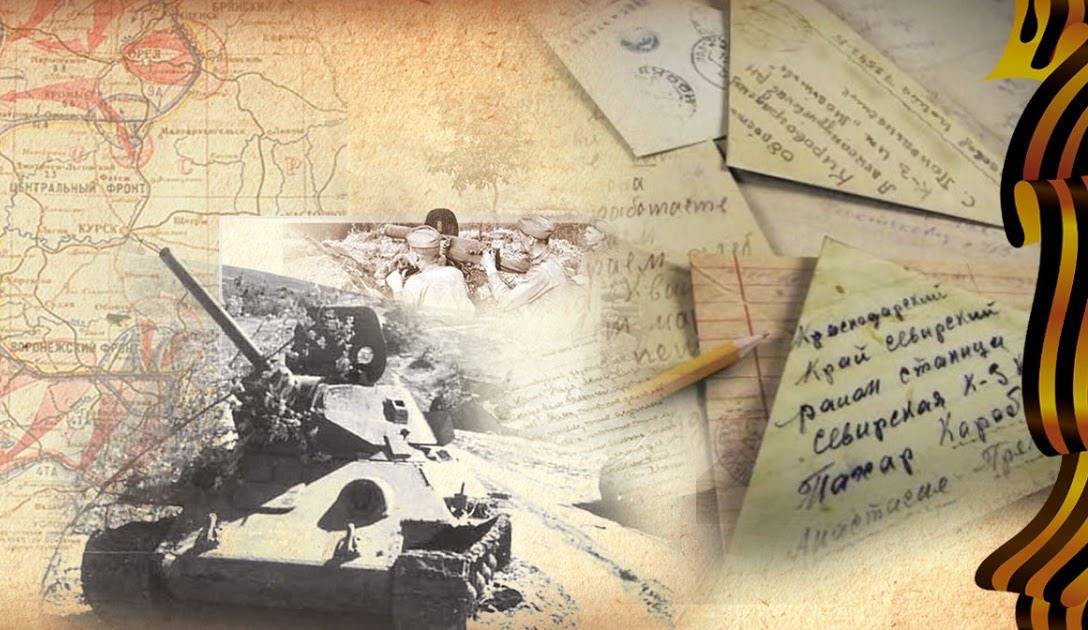 ПРОЕКТ
«МЫ ВМЕСТЕ
КОВАЛИ ПОБЕДУ!»
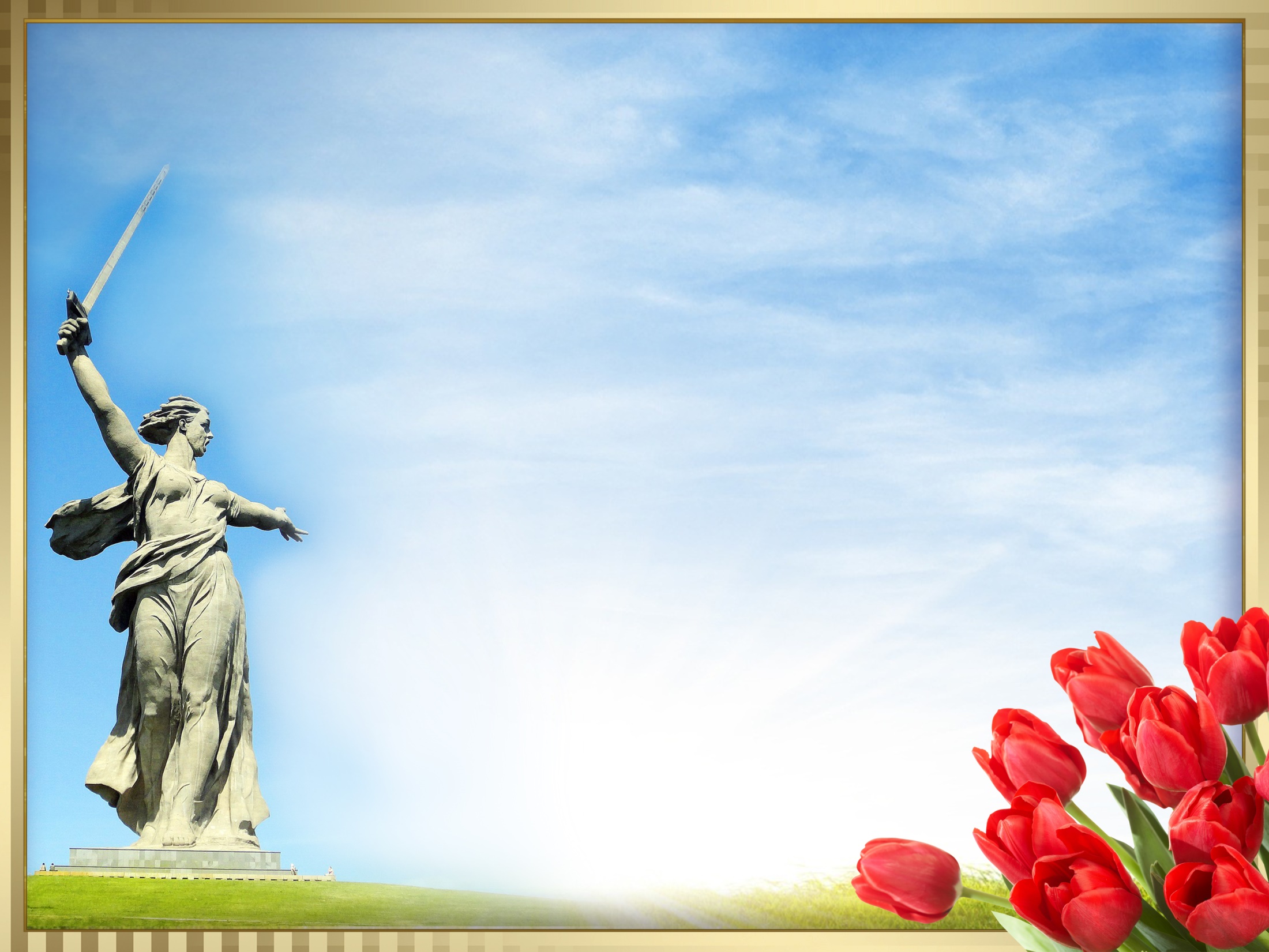 ДА ЗДРАВСТВУЕТЕДИНЫЙ ФРОНТСВОБОДОЛЮБИВЫХ НАРОДОВПРОТИВ ФАШИСТСКИХ ЗАХВАТЧИКОВ!
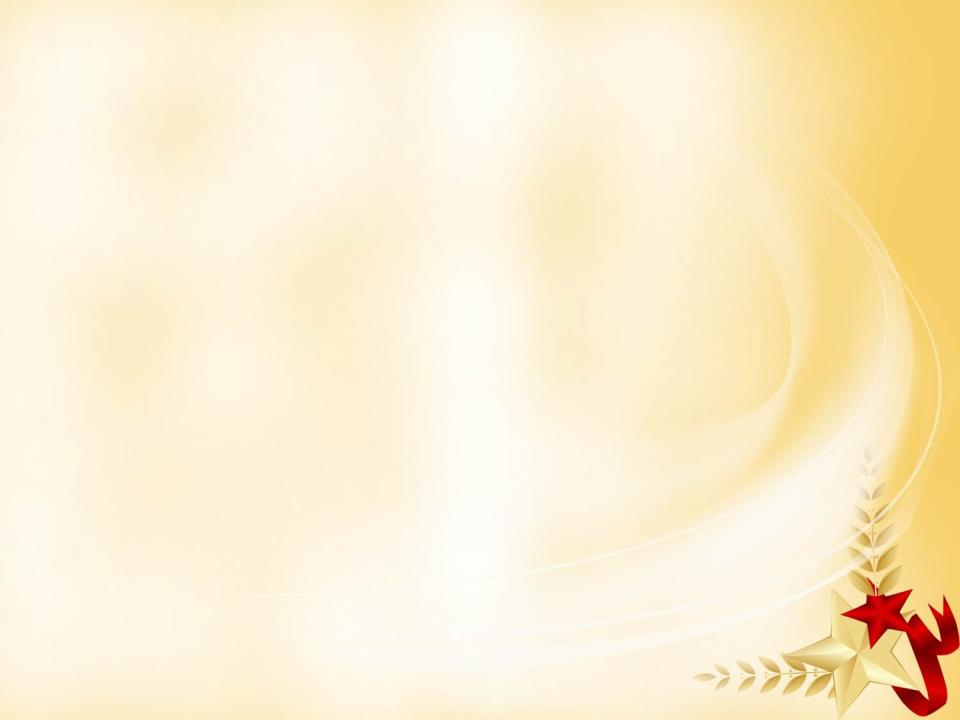 Название списка:
Цели проекта
Демонстрация возможностей народной дипломатии в деле сближения интересов, взглядов, мнений и культур народов Евразийского континента;
Укрепление добрососедских отношений между государствами Евразии;
Расширение экономического, культурного, образовательного и гуманитарного сотрудничества между Россией и странами Евразийского континента. Жить в мире, дружбе и согласии!
Развитие внутреннего патриотического отношения между странами, представители которых участвовали в Великой Отечественной войне.
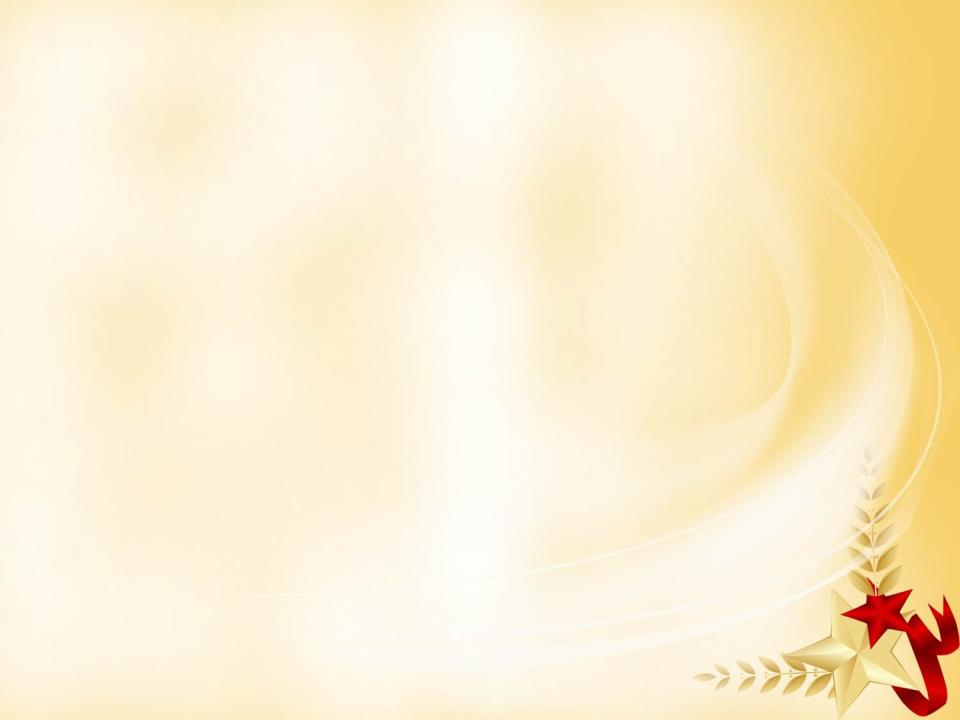 Название списка:
В программе проекта
Проведение конференций, семинаров, круглых столов, презентации, участие в праздничных мероприятиях, посвященных событиям Великой Отечественной войны, с привлечением к этим мероприятиям представителей региональных органов власти, ученых - историков, руководителей национальных общественных объединений, международных общественных организаций, бизнесменов;
Посещение городов-героев, городов воинской славы                               и стран-союзников Евразийского континента;
Пресс-конференции с участием федеральных, региональных  и местных теле радиоканалов, других видов СМИ;
Демонстрация художественных, документальных, любительских фильмов и видеоматериалов с тематикой участия других стран в тандеме с СССР во времена Великой Отечественной Войны в борьбе с фашизмом.
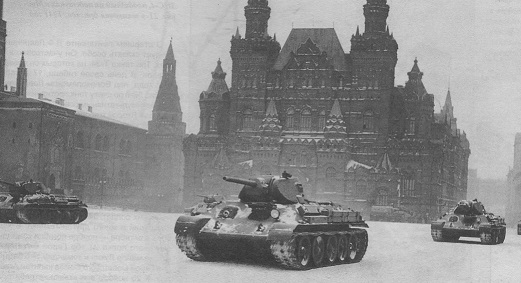 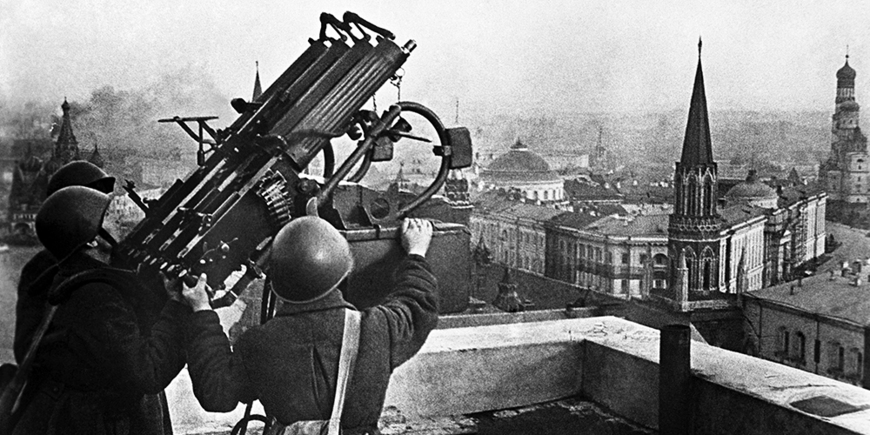 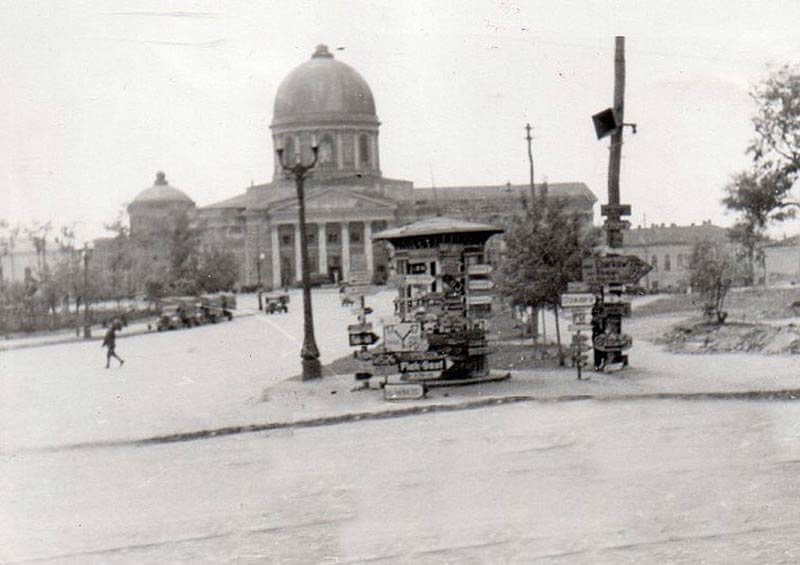 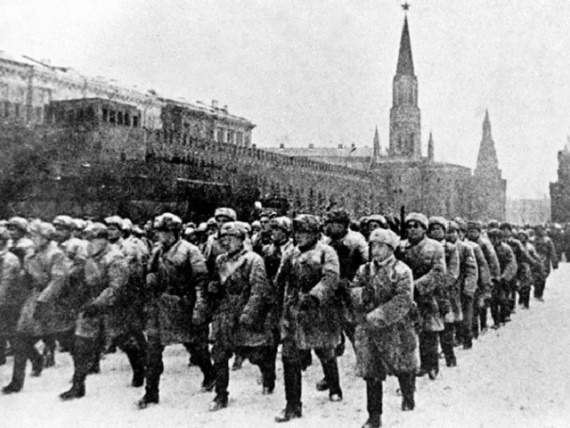 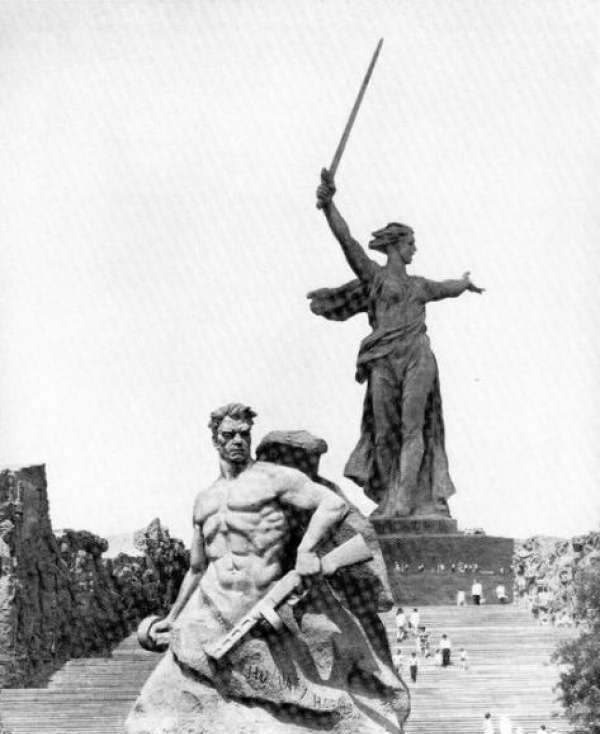 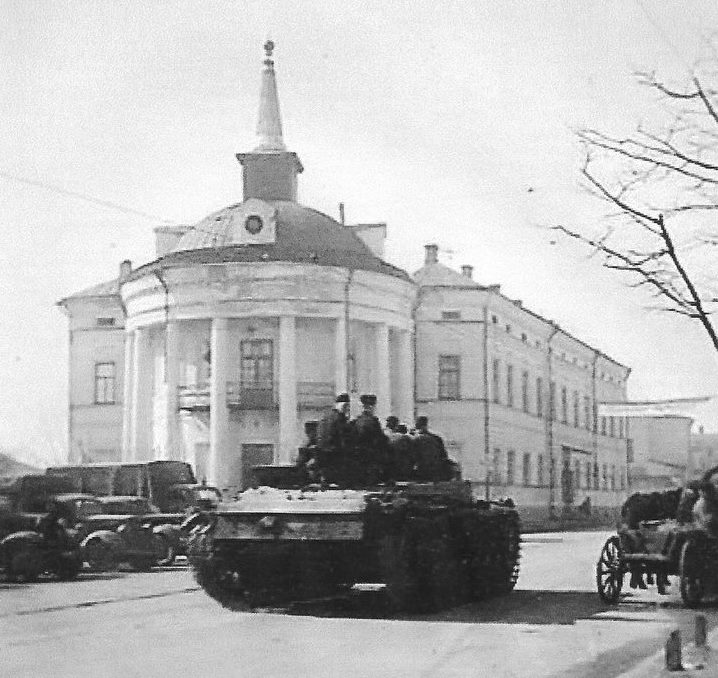 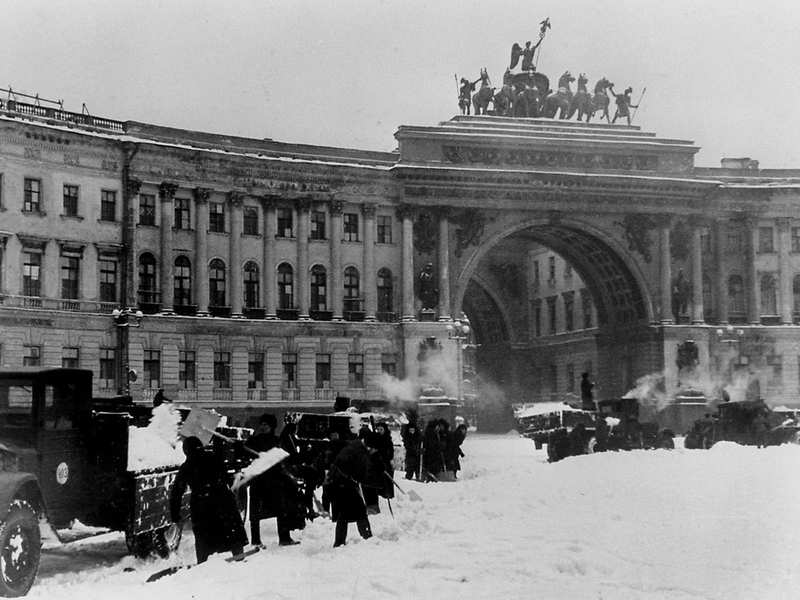 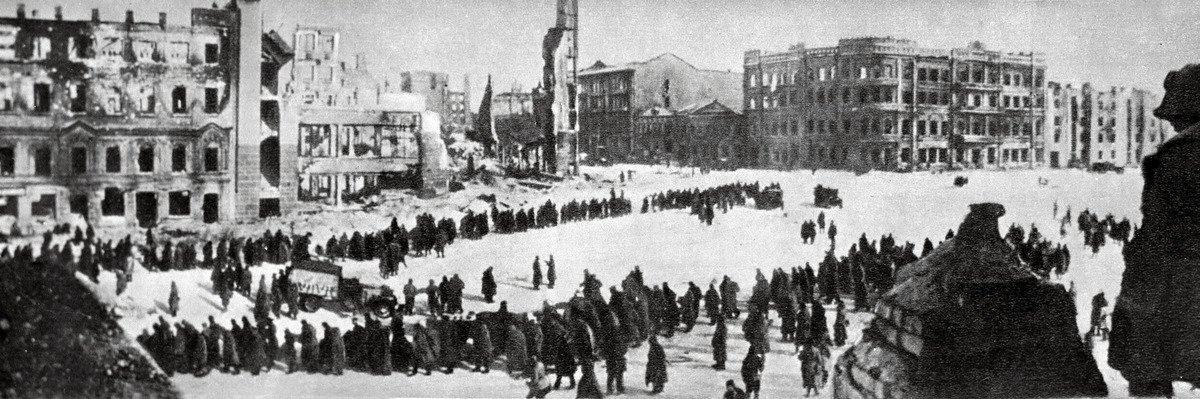 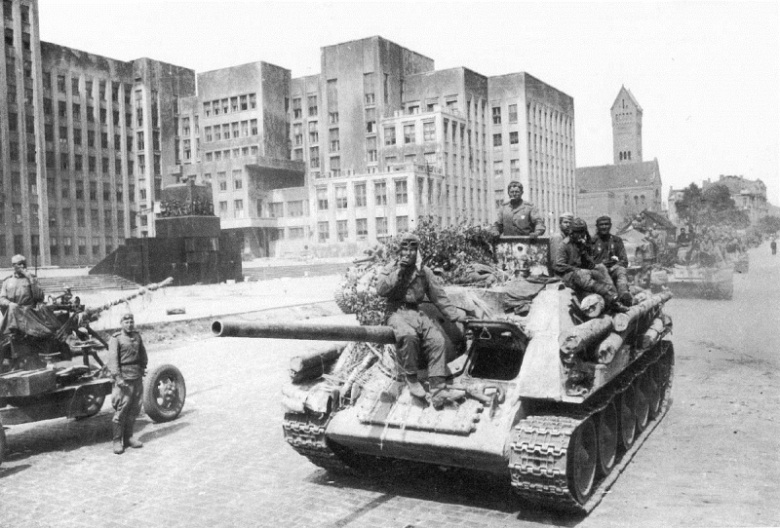 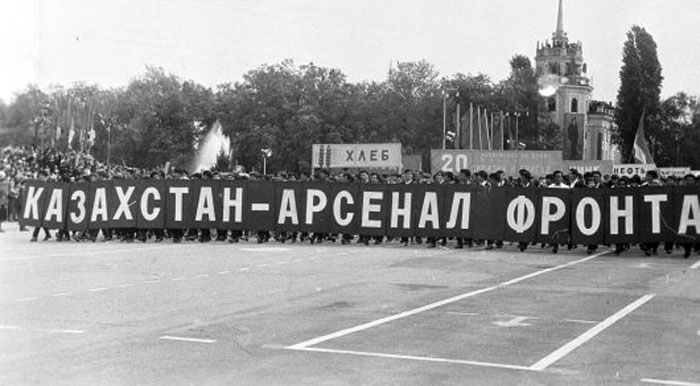 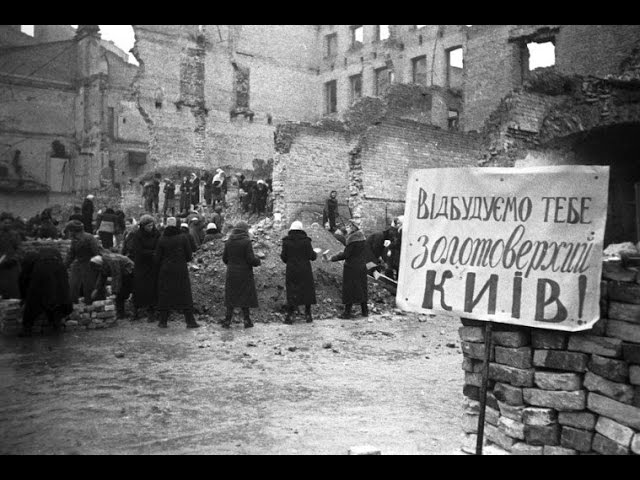 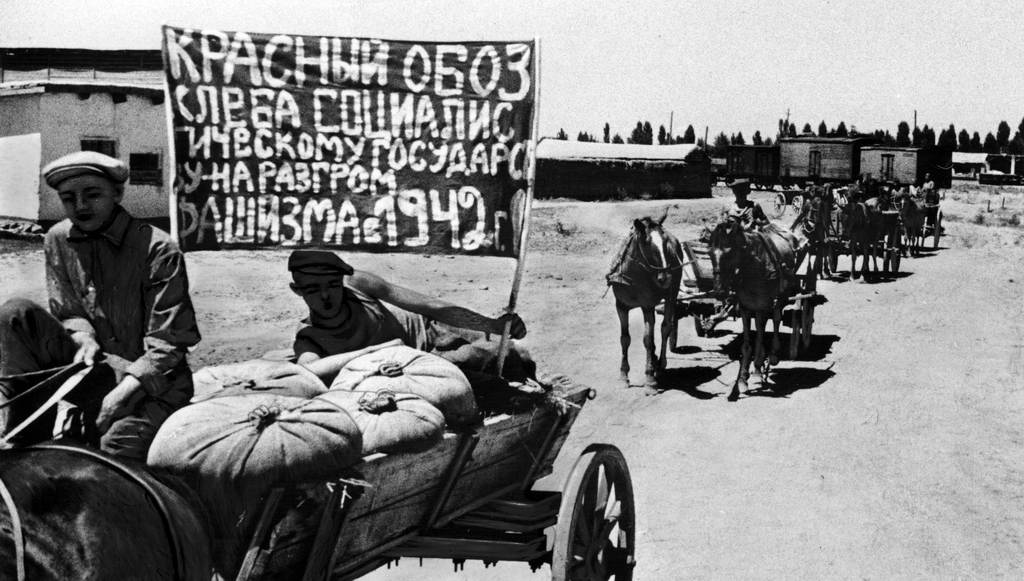 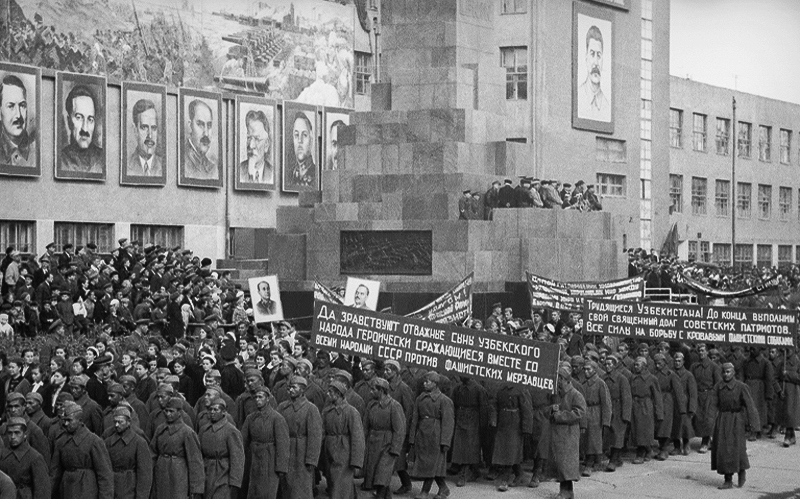 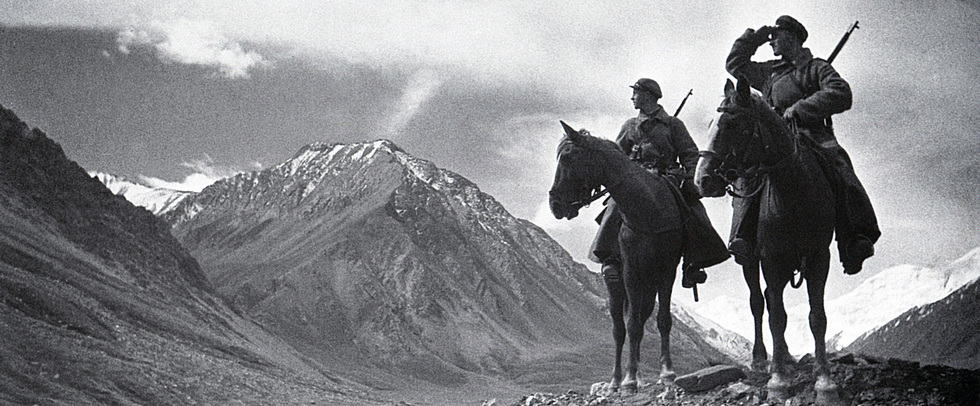 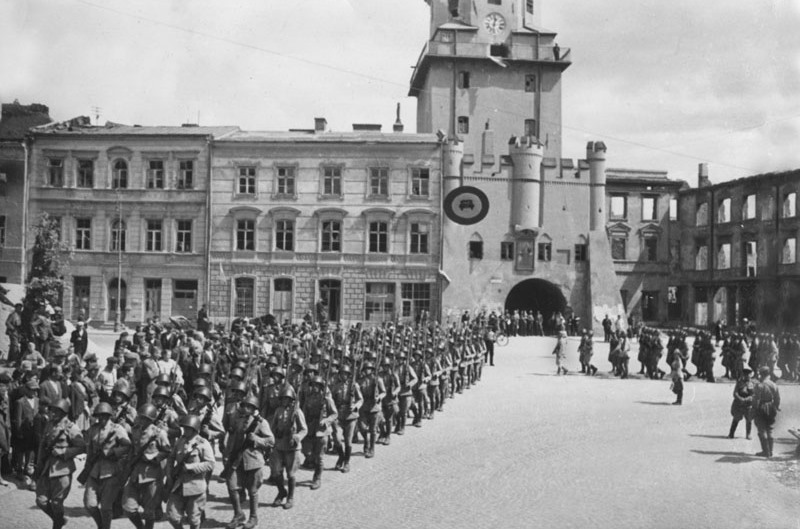 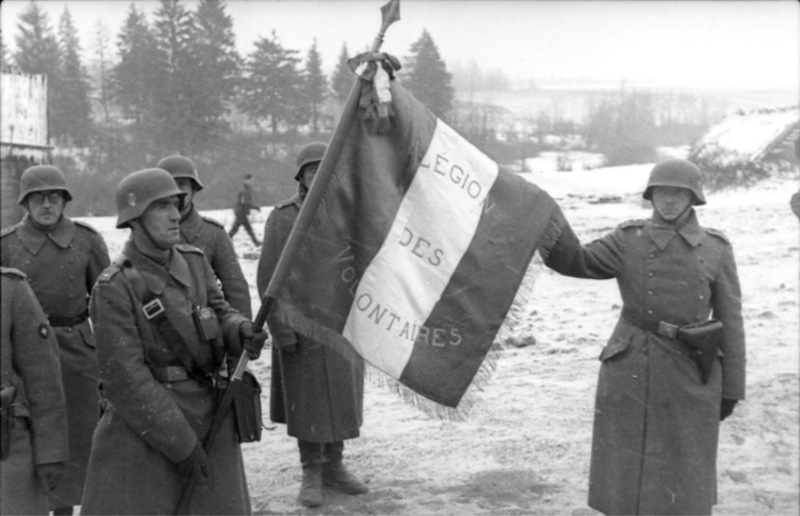 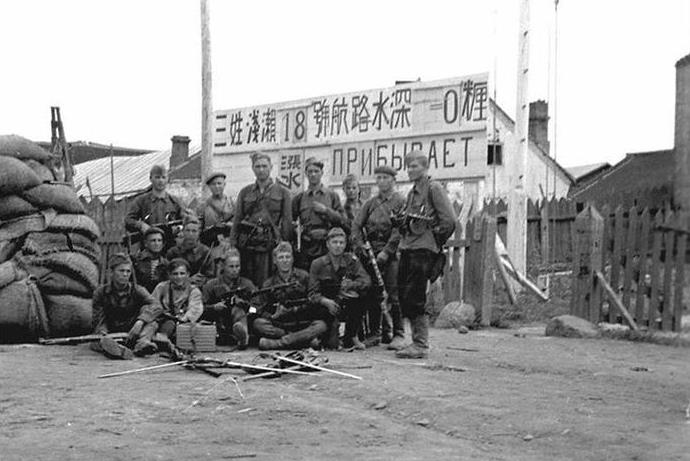 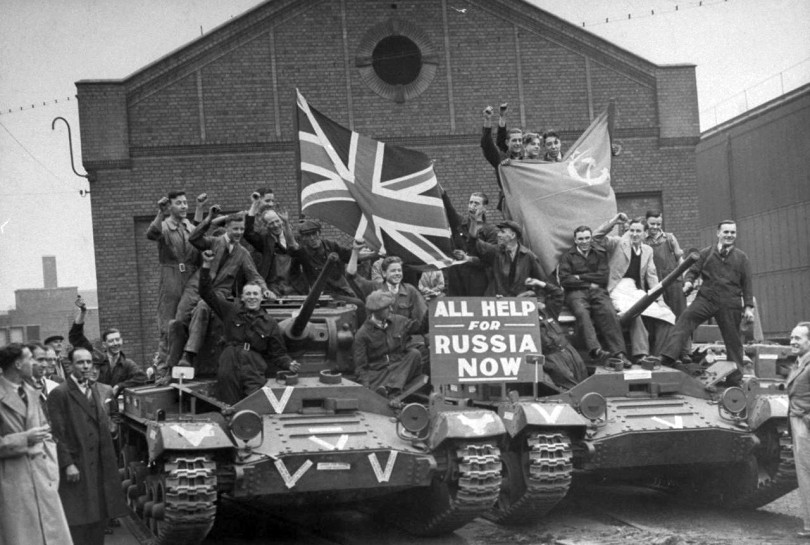 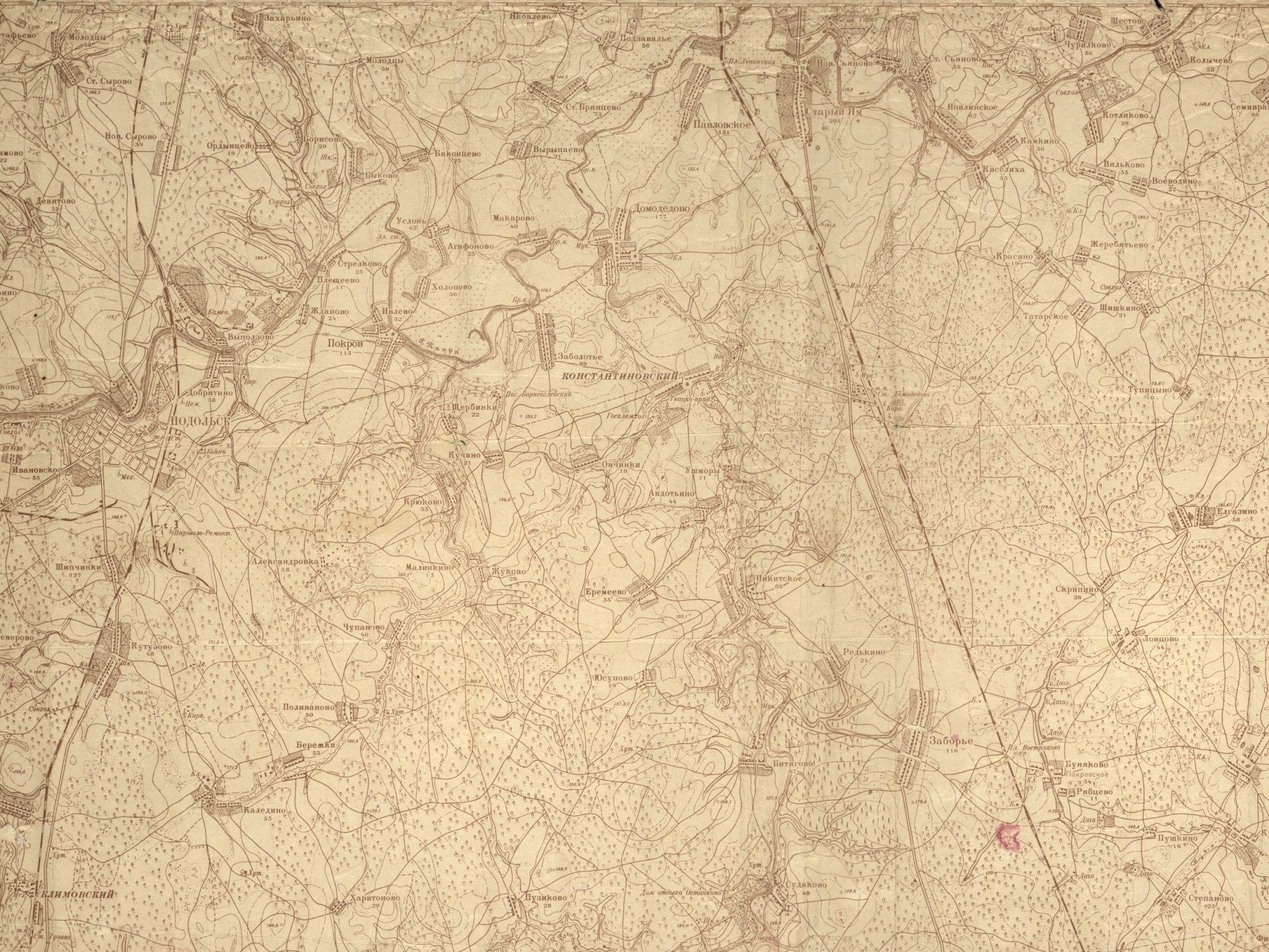 «Марафон памяти»
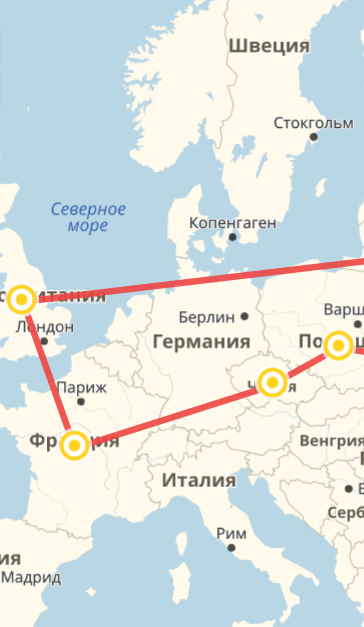 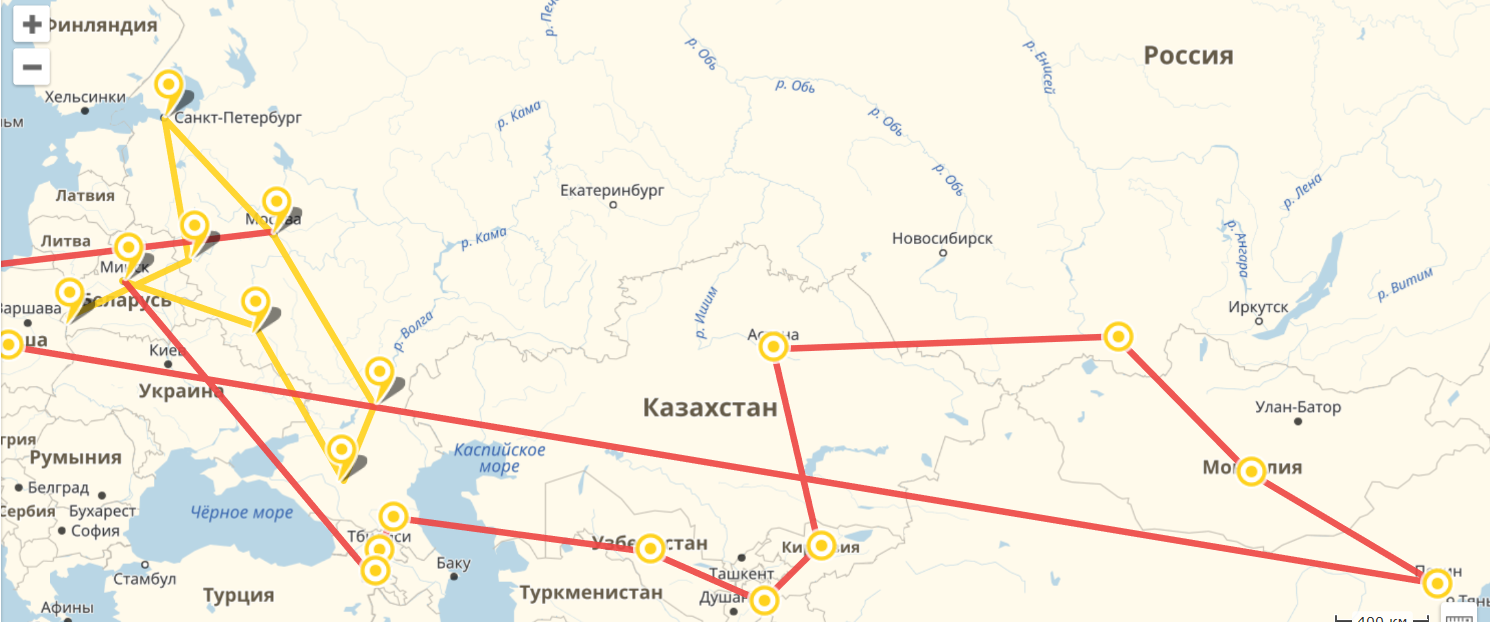 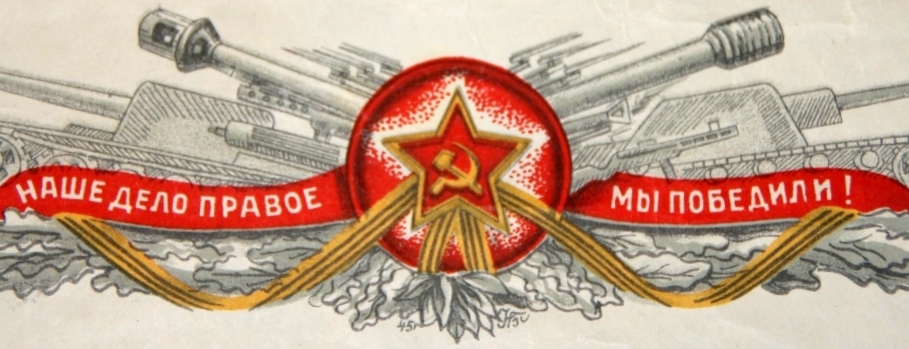 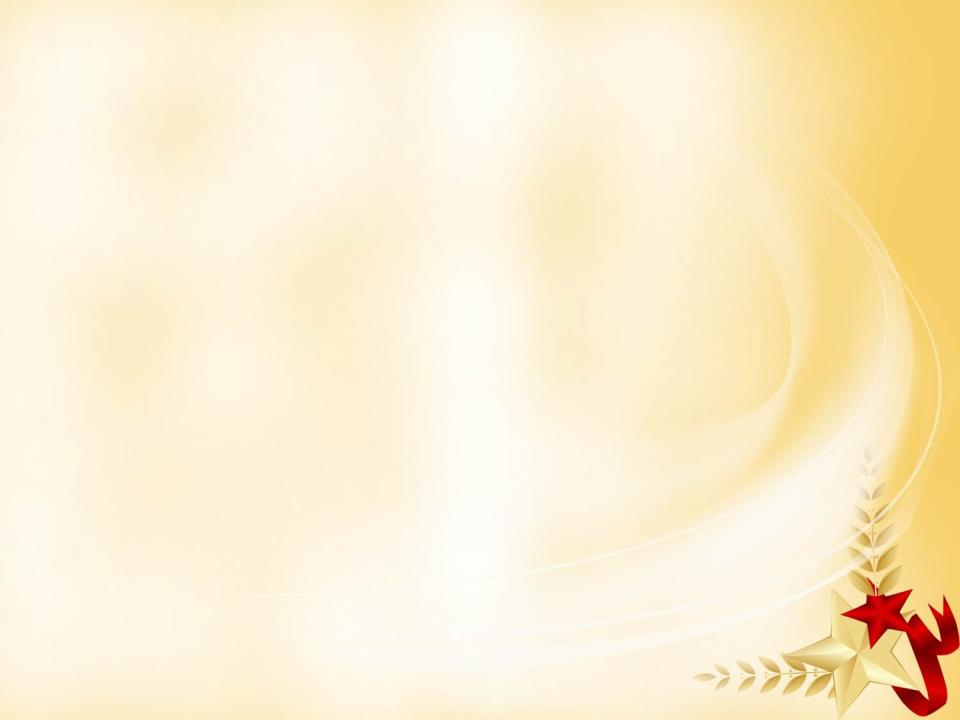 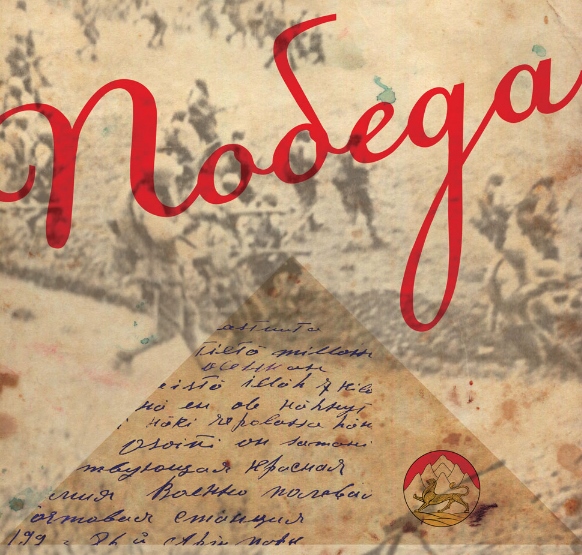 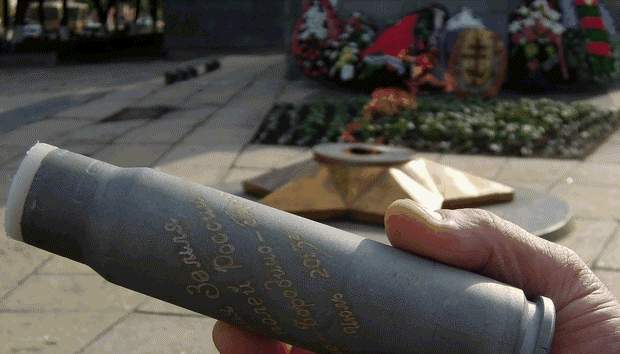 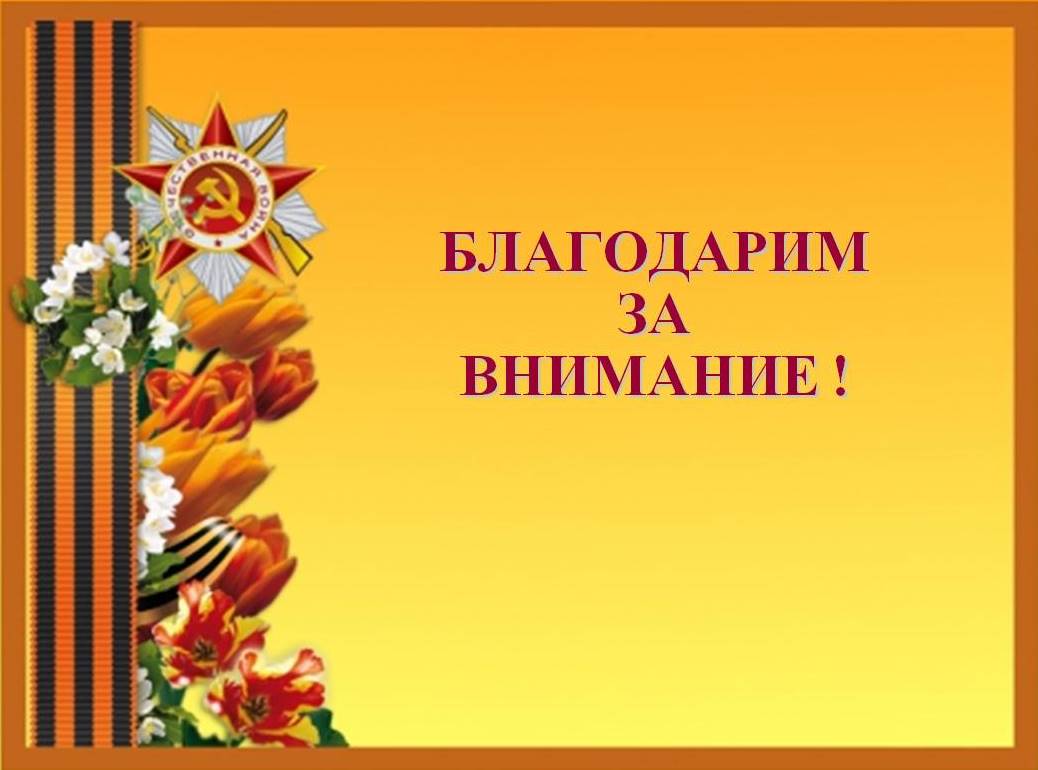